What can I do for you?
WWW.PPT818.COM
1
Warming-up
Warming-up
You're a salesman. 

Today is  Fruit Day in our supermarket. You should check the fruits with your manager. 

Try to using “Have we got …?”
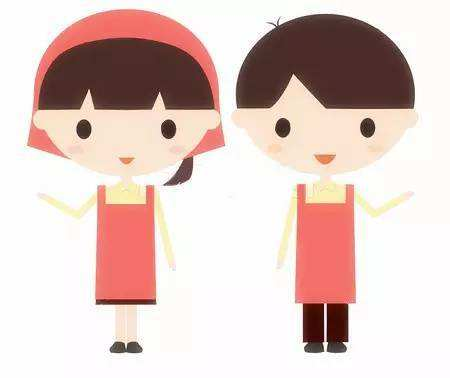 Warming-up
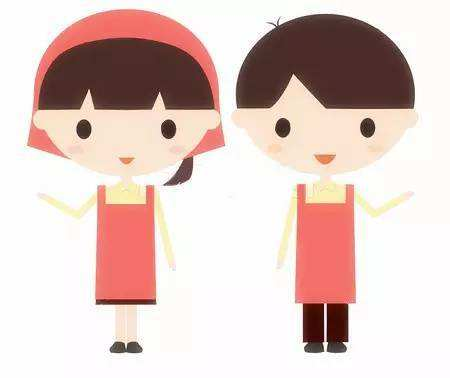 Have we got some…?

Yes, we have.

No, we haven't
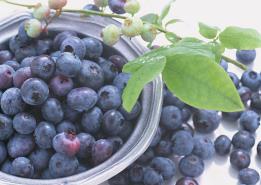 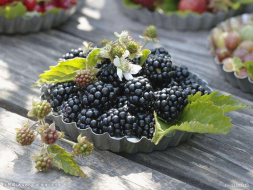 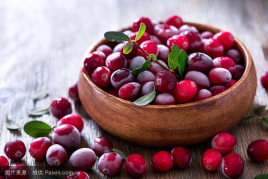 cranberry
blueberry
blackberry
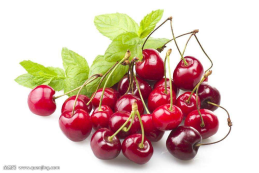 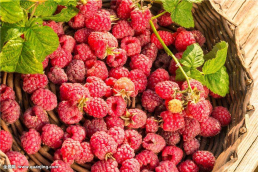 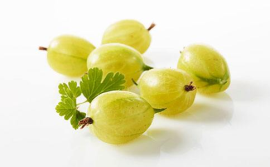 cherry
gooseberry
raspberry
Everything is ready. 
Here comes a family!
2
Part A
Task 1
Read part A in 3 minutes and tick the right sentences.

1.Peppa's favourite fruit is apple.(     )
2.Suzy likes bananas. (     )
3.Edmond is very clever. (     )
4.George doesn't like strawberry. (     )
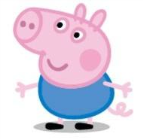 Task 1
Watch the video and check the answers.

1.Peppa's favourite fruit is apple.(     )
2.Suzy likes bananas. (     )
3.Edmond is very clever. (     )
4.George doesn't like strawberry. (     )
√
√
3
Part B
Smothie
Smothie: a drink made from fruit
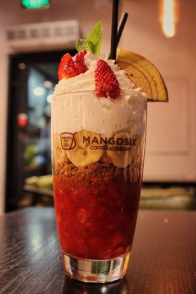 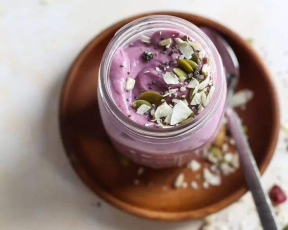 Task 2
Read part B in 3 minutes. 

Choose the right fruits for Peppa and Pedros smoothie. Write down the numbers.
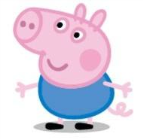 Task 2
1  3  6
Peppa's smoothie :

Pedro's smoothie  :

1.apple          2.orange           3.banana
4.pear            5.peach            6.raspberry
7.strawberry                8.blackberry
9.blueberry                 10.gooseberry
6  8  9  10
4
Part C
Dinosaur
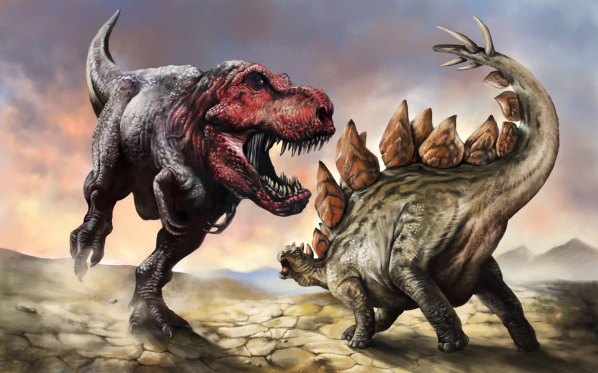 Task 3
Read part C in 5 minutes and answer the question:

How Freddie Fox know what's in dinosaur juice?
By smelling it.
Task 4
Watch the video and fill the blanks.
one
Freddie Fox: Em. _____ banana.Miss Rabbit: ____ banana.Freddie Fox: Three, no, _____ strawberries.    _____ strawberries. ______ cherries.Miss Rabbit: Strawberries, cherries.Freddie Fox: _____ peach. Half（一半） of a pineapple. A slice（片） of melon. And something else. What is it?
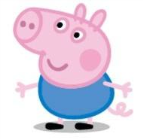 four
one
four
Five
one
5
Review
Review
1.Match the word with its Chinese meaning.
delicious                        一点
blueberry                       恐龙
dinosaur                        芝士
cheese                          美味的
a bit of                           闻
smell                             蓝莓
delicious     美味的
blueberry    蓝莓
dinosaur     恐龙
cheese       芝士
a bit of        一点
smell          闻
Review
2.Summary
On Fruit Day, Peppa goes to supermarket with her 1.f_______. She meets her friends. They’re choosing their favourite 2.f______. Peppa likes apples best. And George likes 3.s_________. Then Miss Rabbit makes smoothies for them.
amily
ruit
trawberries
Review
2.Summary
And George gets some dinosaur juice. Everyone wants to 4.d________ dinosaur juice. But Miss Rabbit can’t remember. Finally, Freddie helps Miss Rabbit  do it by smelling. Everyone 5.l______ fruit and dinosaur juice.
rink
oves
likes
6
Homework
Homework
Play Part B with your group members. And we will do it the next lesson.
Mr. Potato's fruit song
“Apples, oranges, bananas. Pears and pineapples, too. Eat five pieces of fruit a day. Because it's good for you. ”
Thank you!
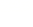